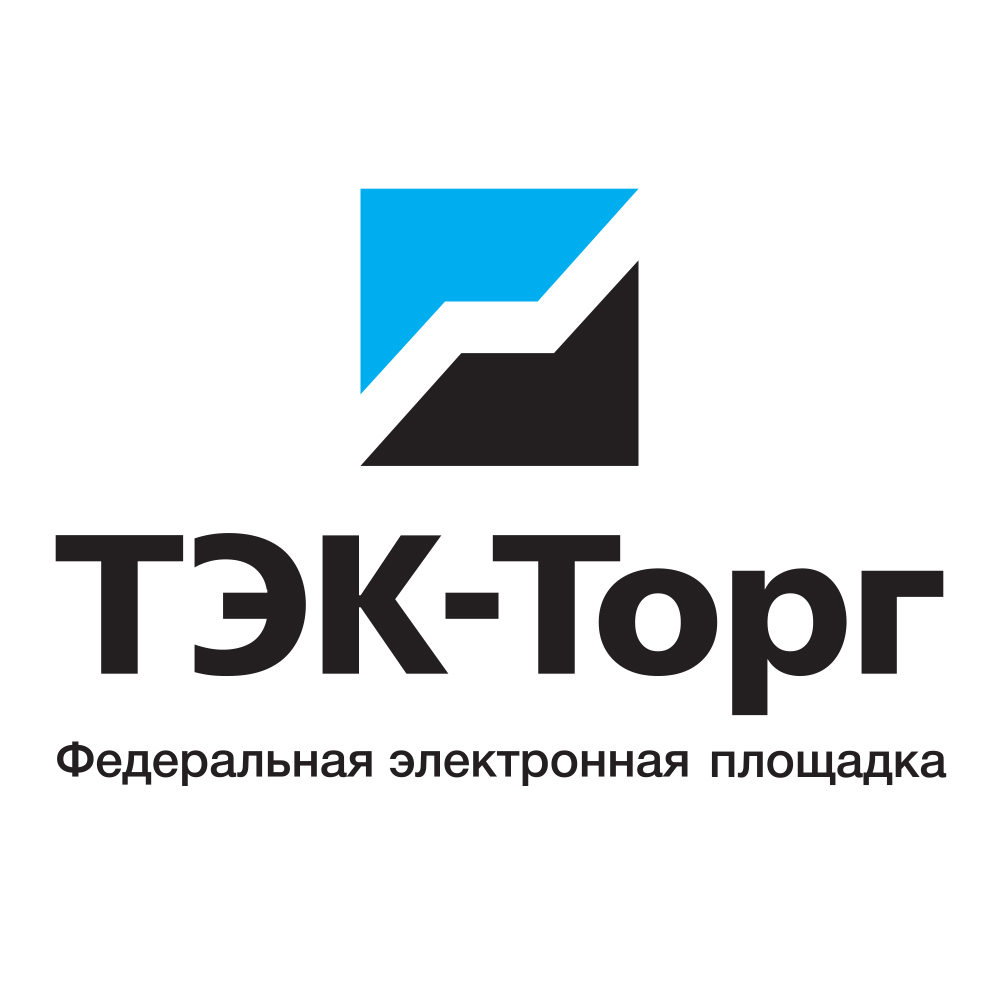 Новые правила закупки радиоэлектронной продукции.
Некрасов Василий Александрович

Руководитель Департамента методологии АО «ТЭК-Торг»
2021
Постановление Правительства РФ №1432
от 28.08.2021
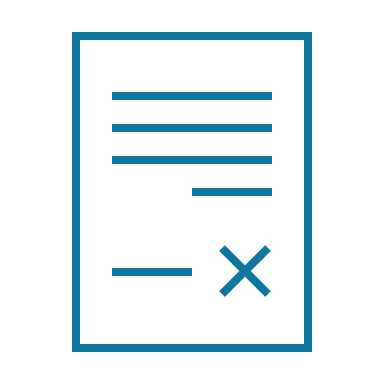 2
Постановление Правительства РФ №1432 о 28.08.2021 вносит изменения в:

ПП РФ №878 – Новые правила применения ограничений и новый перечень радиоэлектронной продукции
ПП РФ №102 – Исключены из перечня №1 медизделия, относящиеся к радиоэлектронному оборудованию
ПП РФ №616 – Добавлены в перечень позиции 25.1-25.7 относящиеся к радиоэлектронной продукции и правила применения запретов при закупке данных позиций
ПП РФ №145 – Уточнены правила описания объекта закупки, относящегося к радиоэлектронной продукции
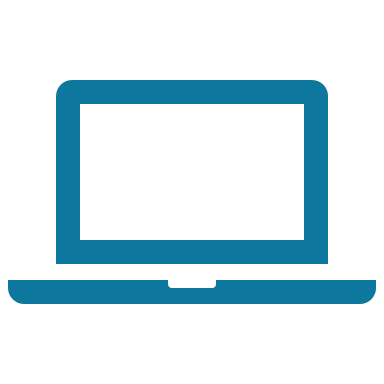 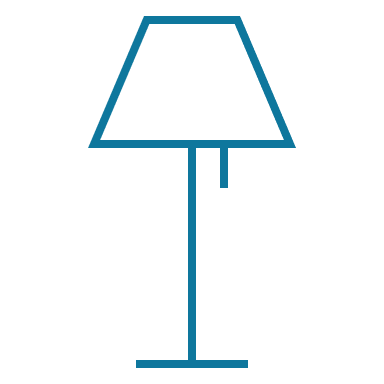 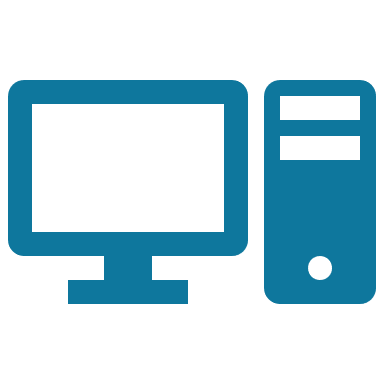 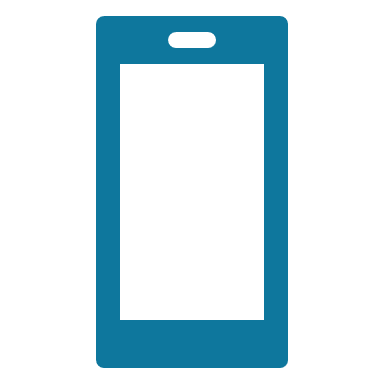 3
Изменения, вносимые в постановление Правительства Российской Федерации от 10.07.2019 №878 (далее - ПП РФ №878)

- При применении ограничений, при закупке радиоэлектронной продукции, входящей в перечень, установленный ПП РФ №878, применяется правило «второй лишний», в рамках которого отстранению подлежат все участники закупки, предлагающие к поставке продукцию иностранного производства, если среди участников есть хотя бы ОДНА заявка, соответствующая требованиям документации и извещения и предлагающая  продукцию Российского или Евразийского происхождения (с подтверждением страны происхождения).
4
Подтверждением страны происхождения является указание (декларирование) в составе заявки реестрового номера и (если требуется) указания совокупного количества баллов за выполнение технологических операций (условий):
1) Если страна происхождения – Россия, то указывается реестровый номер из единого реестра российской радиоэлектронной продукции (далее – реестр) и совокупное количество баллов за выполнение технологических операций (условий) на территории РФ, ЕСЛИ такое предусмотрено постановлением Правительства РФ от 17.07.2015 №719 (далее - ПП РФ №719).
2) Если страна происхождения – член Евразийского экономического союза (далее ЕАЭС) (за исключением РФ), то указывается реестровый номер из евразийского реестра промышленных товаров и совокупное количество баллов за выполнение технологических операций (условий) на территории ЕАЭС, ЕСЛИ это предусмотрено решением Совета Евразийской экономической комиссии от 23.11.2020 №105 (далее – решение №105).
5
В случае отсутствия (при необходимости) или неверного указания совокупного количества баллов в заявке – заявка приравнивается к предлагающей иностранные товары.
Информация о реестровых записях включается в контракт.
6
Теперь САМОЕ страшное !!!
7
На этапе исполнения контракта поставщик при передаче товара обязан представить заказчику документы, подтверждающие страну происхождения, на основании которых осуществляется включение продукции в реестр или евразийский реестр промышленных товаров.
Подавая заявку, участник закупки соглашается с условием о внесении сведений о таком товаре в реестр или евразийский реестр промышленных товаров, а также о необходимости представить на стадии исполнения контракта сведения и документы, указанные выше.
Документом подтверждающим страну происхождения и являющимся основанием для включения в реестр – является заключение Минпромторга выданное на основании экспертизы ТПП (ПП РФ №719 от 03.09.2021).
8
Как и ранее, ограничения не применяются в случаях отсутствия продукции в реестрах, а также отсутствия у продукции в реестрах характеристик, необходимых заказчику. Но теперь, для закупки товара иностранного происхождения, необходимо получить разрешение, выданное в порядке, установленном приказом Минпромторга России.
Приказа Минпромторга России еще НЕТ.

Но есть разъяснения. https://gisp.gov.ru/news/15832233/
9
Новый перечень радиоэлектронной продукции
10
Не установлены правила применения нового перечня (в отношении медицинских изделий)
11
Изменения, вносимые в постановление Правительства РФ от 05.02.2015 г. N 102 (далее – ПП РФ №102)
 
Из перечня медицинских изделий, на которые распространяются ограничения на закупку иностранных медицинских изделий установленного ПП РФ №102 исключаются 26 позиций. И вносятся изменения в позицию с кодом 32.50.13.190 из которой исключают аппараты назальной респираторной поддержки дыхания новорожденных, инкубаторы интенсивной терапии для новорожденных и кольпоскопы.
12
Изменения, вносимые в постановление Правительства Российской Федерации от 30.04.2020 №616 (далее - ПП РФ №616)
 
В перечень промышленных товаров, подлежащих запрету по ПП РФ №616, добавляются новые позиции под номерами с 25.1 по 25.7, относящиеся к радиоэлектронной продукции.
Подтверждением страны происхождения позиций под номерами с 25.1 по 25.7 является выписка из реестра евразийской промышленной продукции, либо декларация о включении продукции в единый реестр российской радиоэлектронной продукции.
Указанный в ПП РФ №616 запрет на закупку иностранных промышленных товаров не распространяется в случае закупки запасных частей и расходных материалов к уже имеющимся у заказчика товарам, указанным в пунктах с 25.3 по 25.7 (ноутбуки, планшеты, компьютеры и светильники).
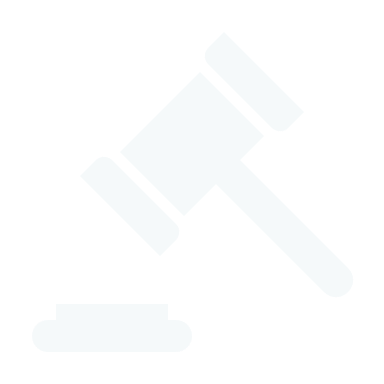 13
Изменения вносимые в постановление Правительства РФ от 08.02.2017 г. N 145 (далее – ПП РФ №145)
 
В части необходимости описания радиоэлектронной продукции только по характеристикам, указанным в позиции КТРУ, добавляется условие о применении ПП РФ №616. Таким образом, при закупке радиоэлектронной продукции, входящей в перечни, установленные ПП РФ №878 и ПП РФ №616 (позиции 25.1–25.7 перечня), описание объекта закупки производится только в соответствии с КТРУ, за исключением случаев, когда установленные запреты по ПП РФ №616 и ограничения по ПП РФ №878 не применяются.
14
Сейчас это выглядит так:
Заказчик вправе указать в извещении об осуществлении закупки, приглашении и документации о закупке дополнительную информацию, а также дополнительные потребительские свойства, в том числе функциональные, технические, качественные, эксплуатационные характеристики товара, работы, услуги в соответствии с положениями статьи 33 Федерального закона, которые не предусмотрены в позиции каталога, за исключением случаев:

а) осуществления закупки радиоэлектронной продукции, включенной в пункты 25(1) - 25(7) перечня промышленных товаров, происходящих из иностранных государств (за исключением государств - членов Евразийского экономического союза), в отношении которых устанавливается запрет на допуск для целей осуществления закупок для государственных и муниципальных нужд, предусмотренного приложением к постановлению Правительства Российской Федерации от 30 апреля 2020 г. N 616, при условии установления в соответствии с указанным постановлением запрета на допуск радиоэлектронной продукции, происходящей из иностранных государств, а также осуществления закупки радиоэлектронной продукции, включенной в перечень радиоэлектронной продукции, происходящей из иностранных государств, в отношении которой устанавливаются ограничения для целей осуществления закупок для обеспечения государственных и муниципальных нужд, утвержденный постановлением Правительства Российской Федерации от 10 июля 2019 г. N 878, при условии установления в соответствии с указанным постановлением ограничения на допуск радиоэлектронной продукции, происходящей из иностранных государств
В настоящий момент нет возможности не применять ПП РФ №878 !!!
15
Обзор проекта изменений

ID проекта
02/07/09-21/00120082
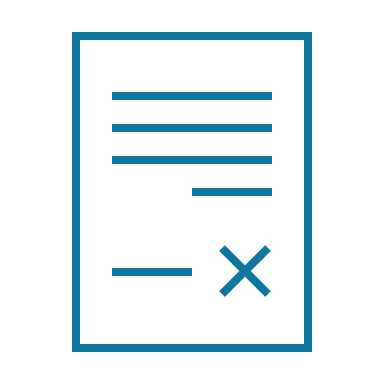 https://regulation.gov.ru/Projects/List#search=02/07/09-21/00120082&npa=120082
16
Проект:
Изменения в части ПП РФ №878:

Отдельно выделяется радиоэлектронная продукция медицинского назначения.
Подтверждением производства радиоэлектронной продукции из ЕАЭС до 31.12.2021 – Сертификат СТ-1, далее сведения из реестра евразийской промышленной продукции.
Подтверждением производства радиоэлектронной продукции медицинского назначения из ЕАЭС до 31.12.2021 – Сертификат СТ-1 или запись в реестре евразийской промышленной продукции.
Обоснование неприменения ограничений – исключается.
Добавляются в перечень 2 вида медицинского оборудования

Изменения в части ПП РФ №102:
Исключаются аппараты ультразвуковые хирургические и добавляются глюкометры индивидуальные
17
Проект:
Изменения в части ПП РФ №145:

а) осуществления закупки радиоэлектронной продукции, включенной ‎в пункты 251 - 257 перечня промышленных товаров, происходящих из иностранных государств (за исключением государств - членов Евразийского экономического союза), в отношении которых устанавливается запрет на допуск для целей осуществления закупок для государственных и муниципальных нужд, предусмотренного приложением к постановлению Правительства Российской Федерации от 30 апреля 2020 г. № 616, либо в перечень радиоэлектронной продукции, происходящей из иностранных государств, ‎в отношении которой устанавливаются ограничения для целей осуществления закупок для обеспечения государственных и муниципальных нужд, утвержденный постановлением Правительства Российской Федерации от 10 июля 2019 г. № 878, при наличии описания характеристик соответствующей продукции ‎в позициях каталога. Требования не распространяются на закупки, осуществляемые ‎в соответствии со статьей 93 Федерального закона от 5 апреля 2013 г. № 44-ФЗ ‎«О контрактной системе в сфере закупок товаров, работ, услуг для обеспечения государственных и муниципальных нужд».
18
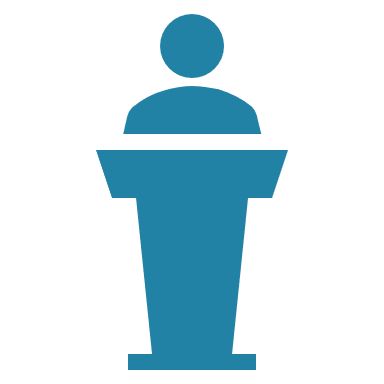 Спасибо за внимание
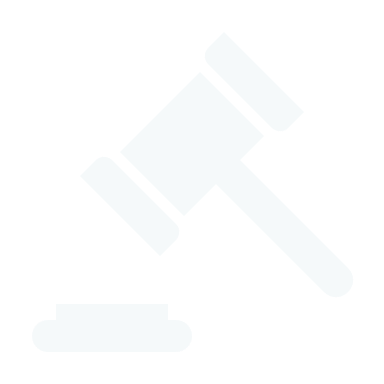 19